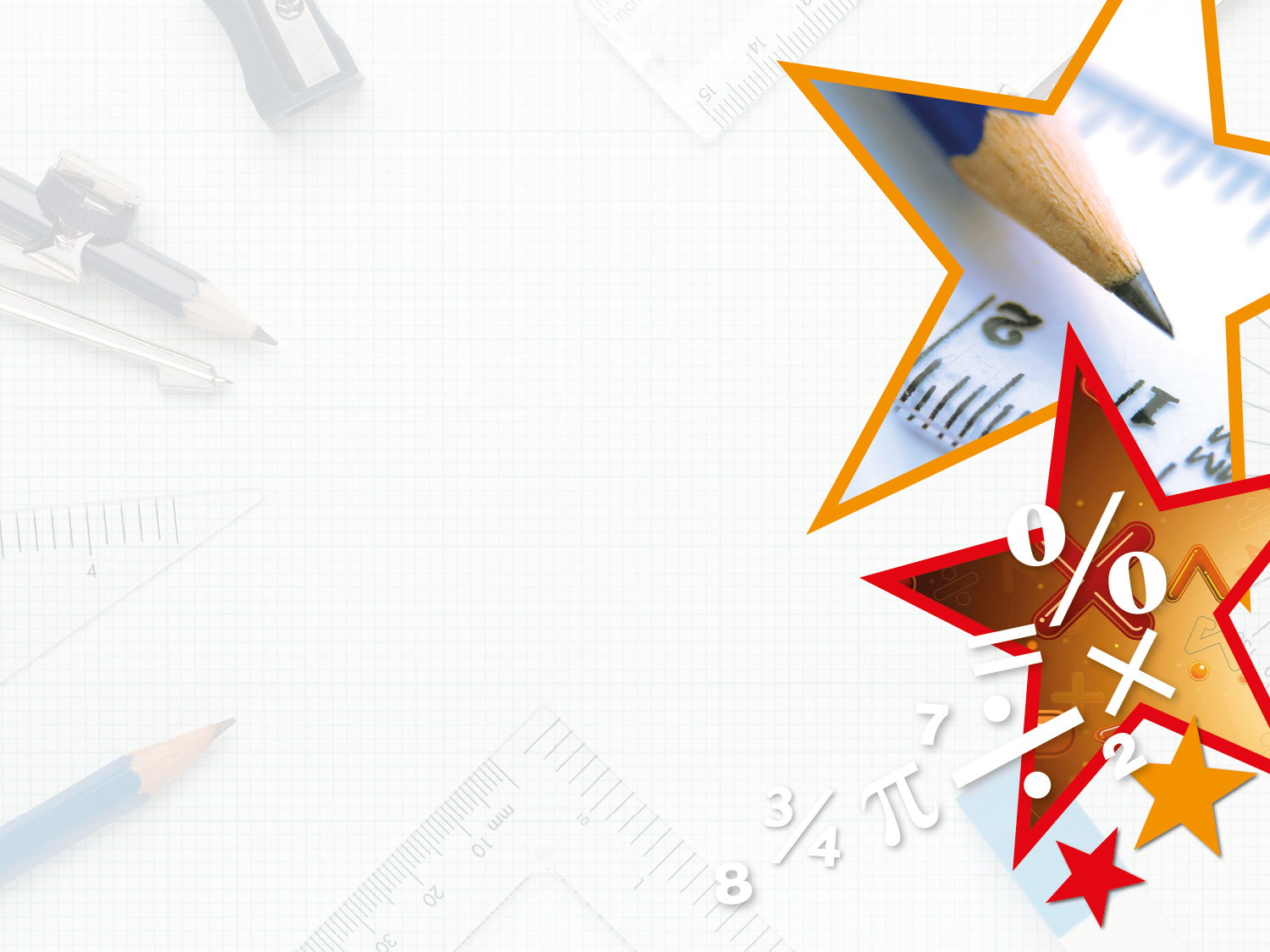 Year 6 – Spring Block 3 – Algebra







Step 3: Forming Expressions
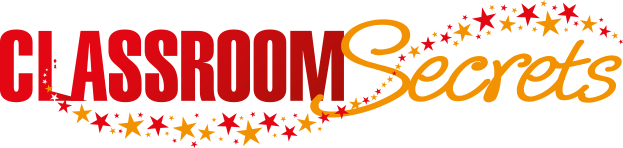 © Classroom Secrets Limited 2020
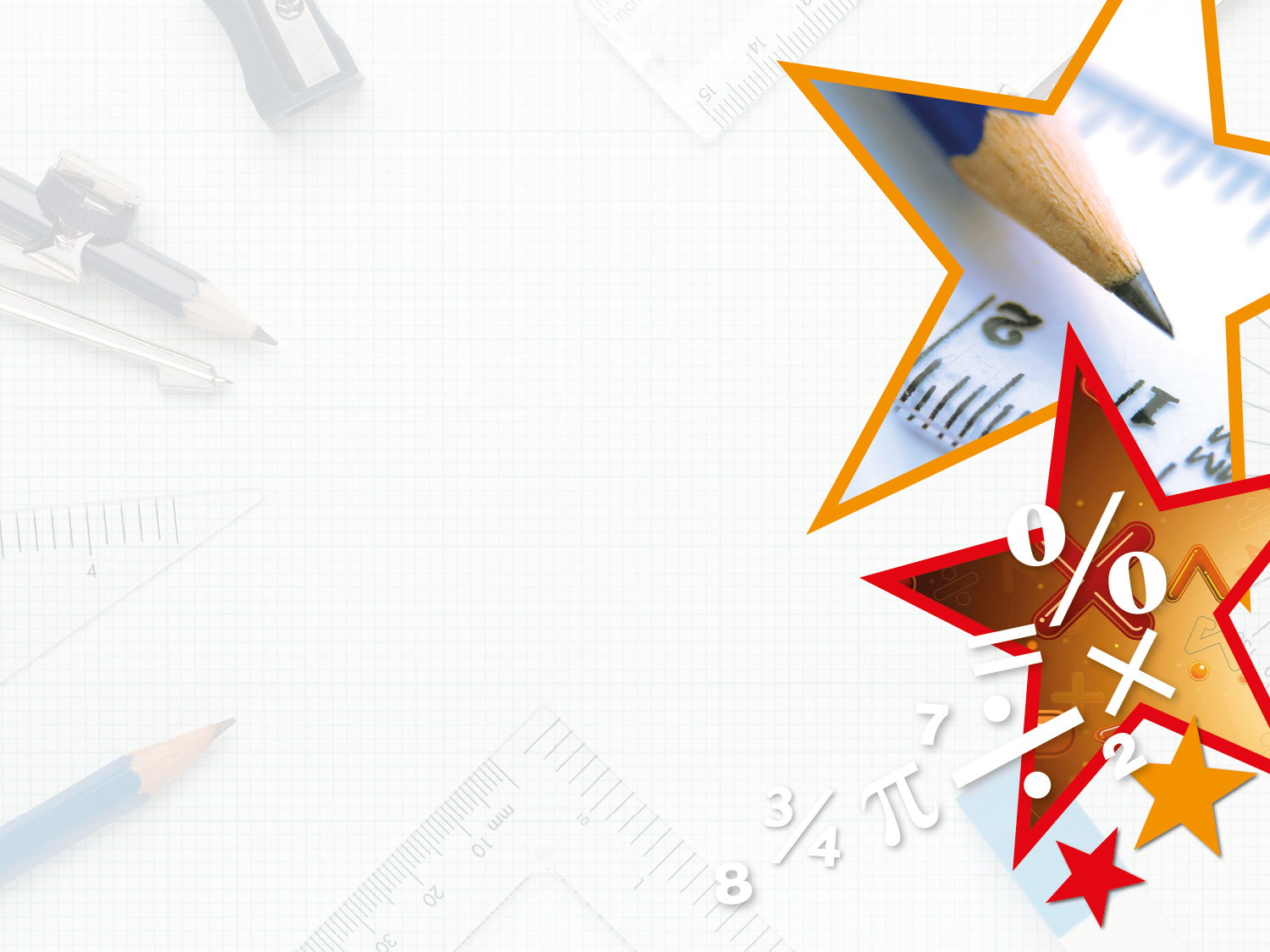 Introduction
 
Complete the outputs for the function machines below.
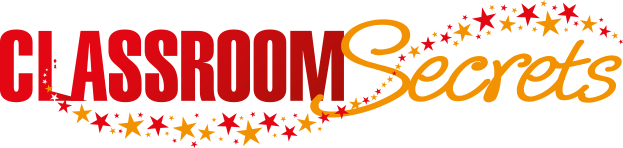 © Classroom Secrets Limited 2020
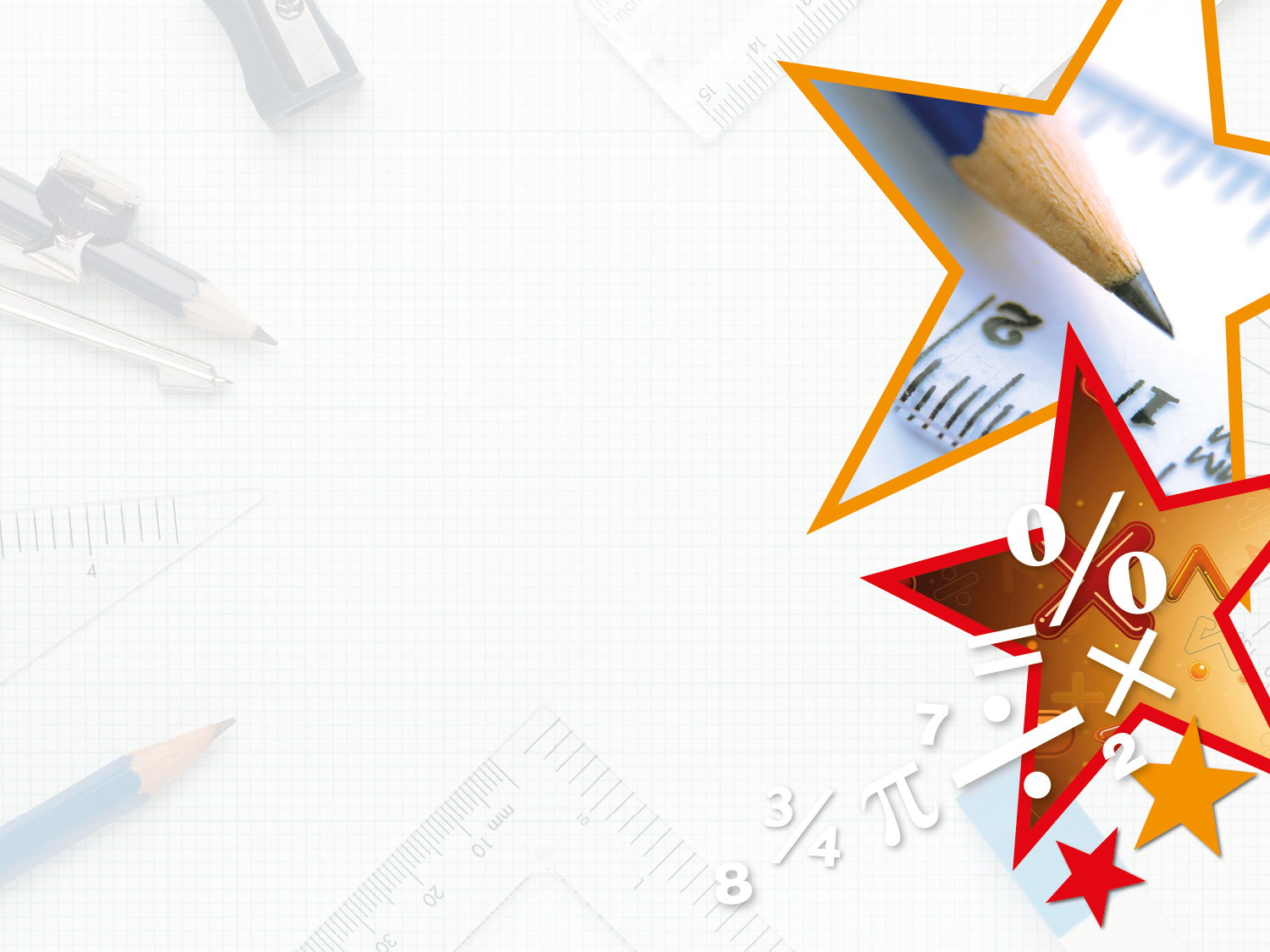 Introduction

Complete the outputs for the function machines below.
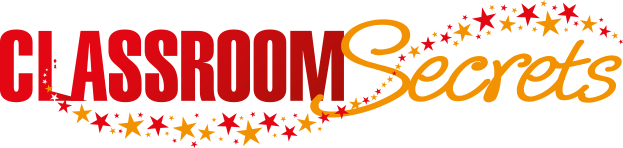 © Classroom Secrets Limited 2020
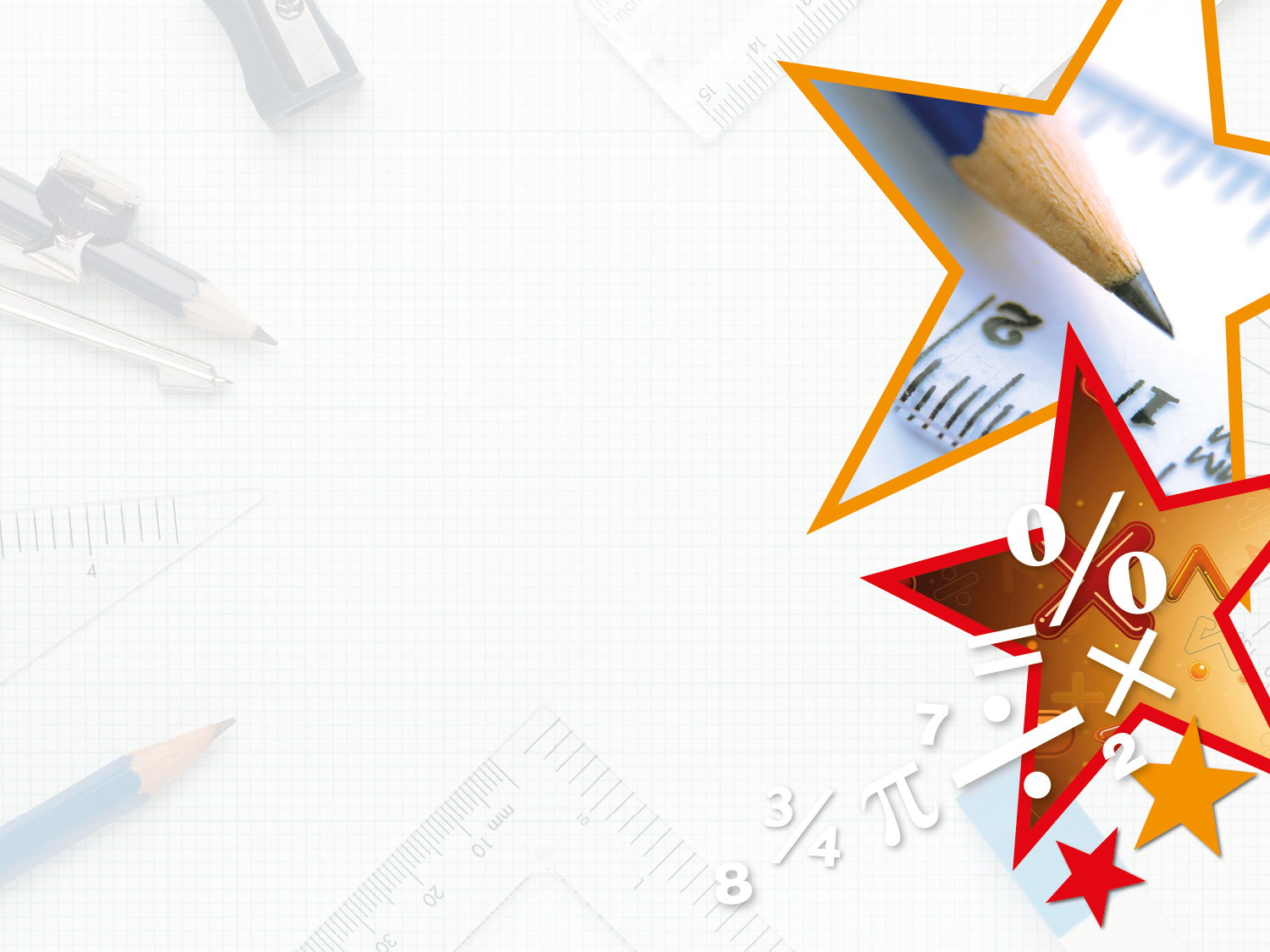 Varied Fluency 1

Form the expressions from the given inputs.
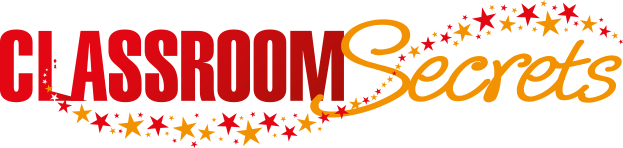 © Classroom Secrets Limited 2020
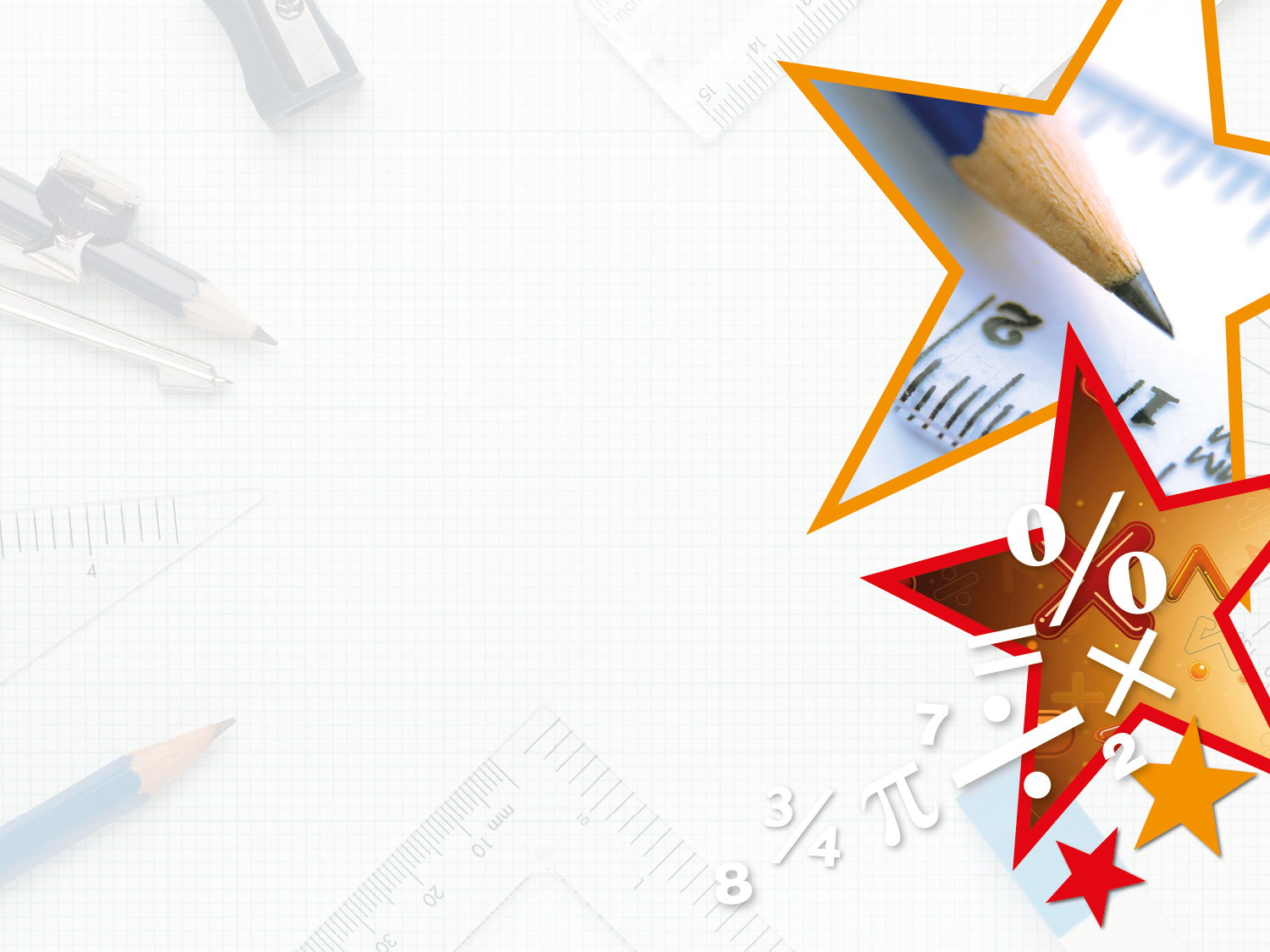 Varied Fluency 1

Form the expressions from the given inputs.
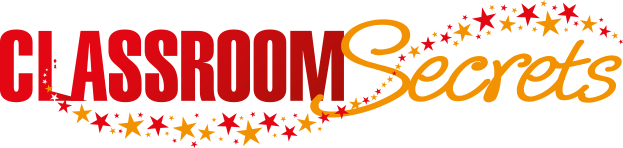 © Classroom Secrets Limited 2020
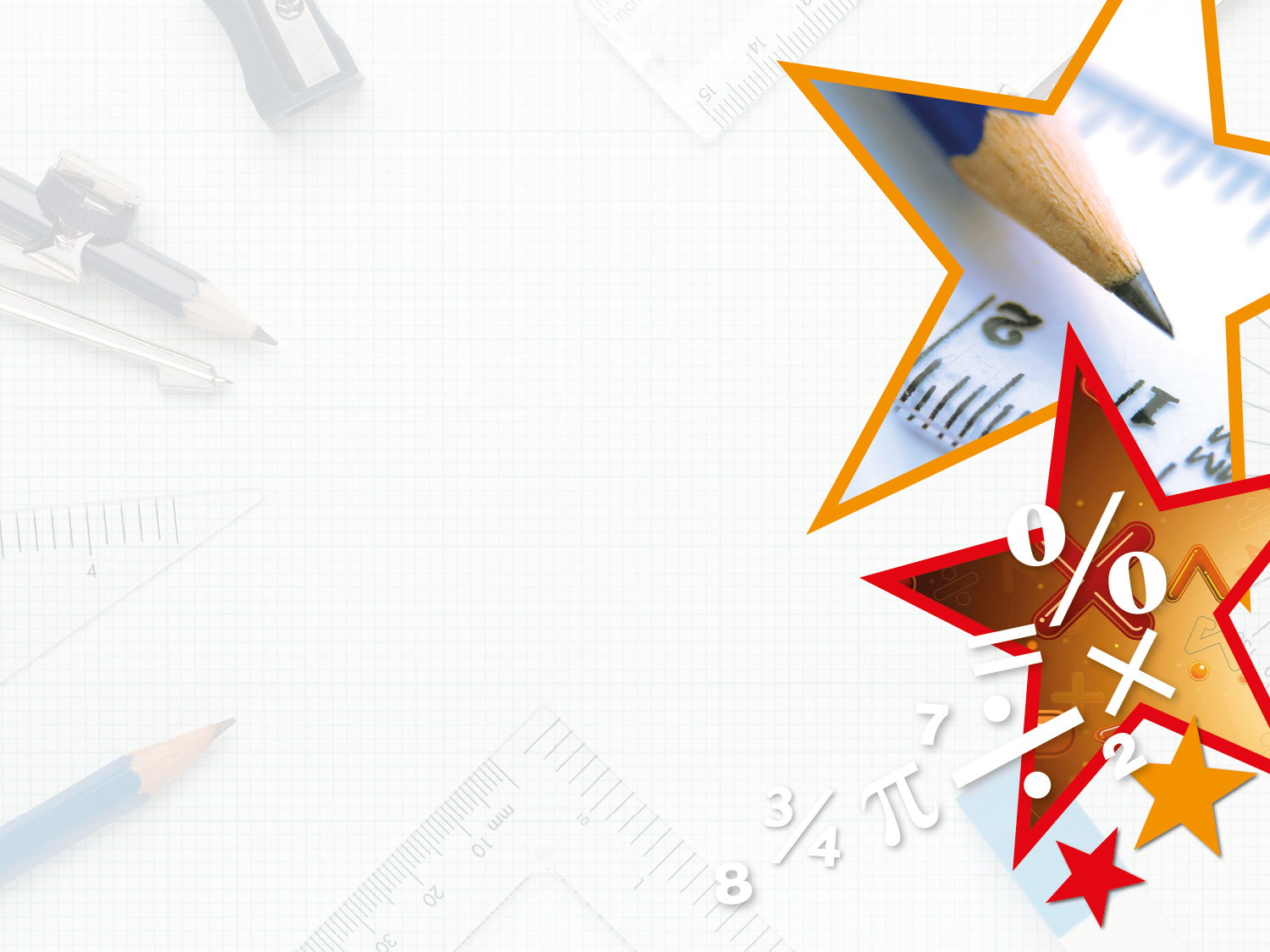 Varied Fluency 2

Circle the function machine that does not show the correct expression.
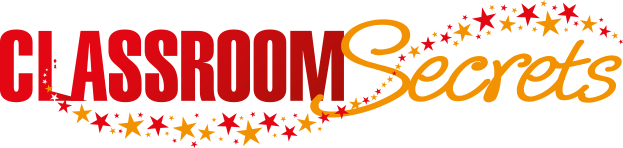 © Classroom Secrets Limited 2020
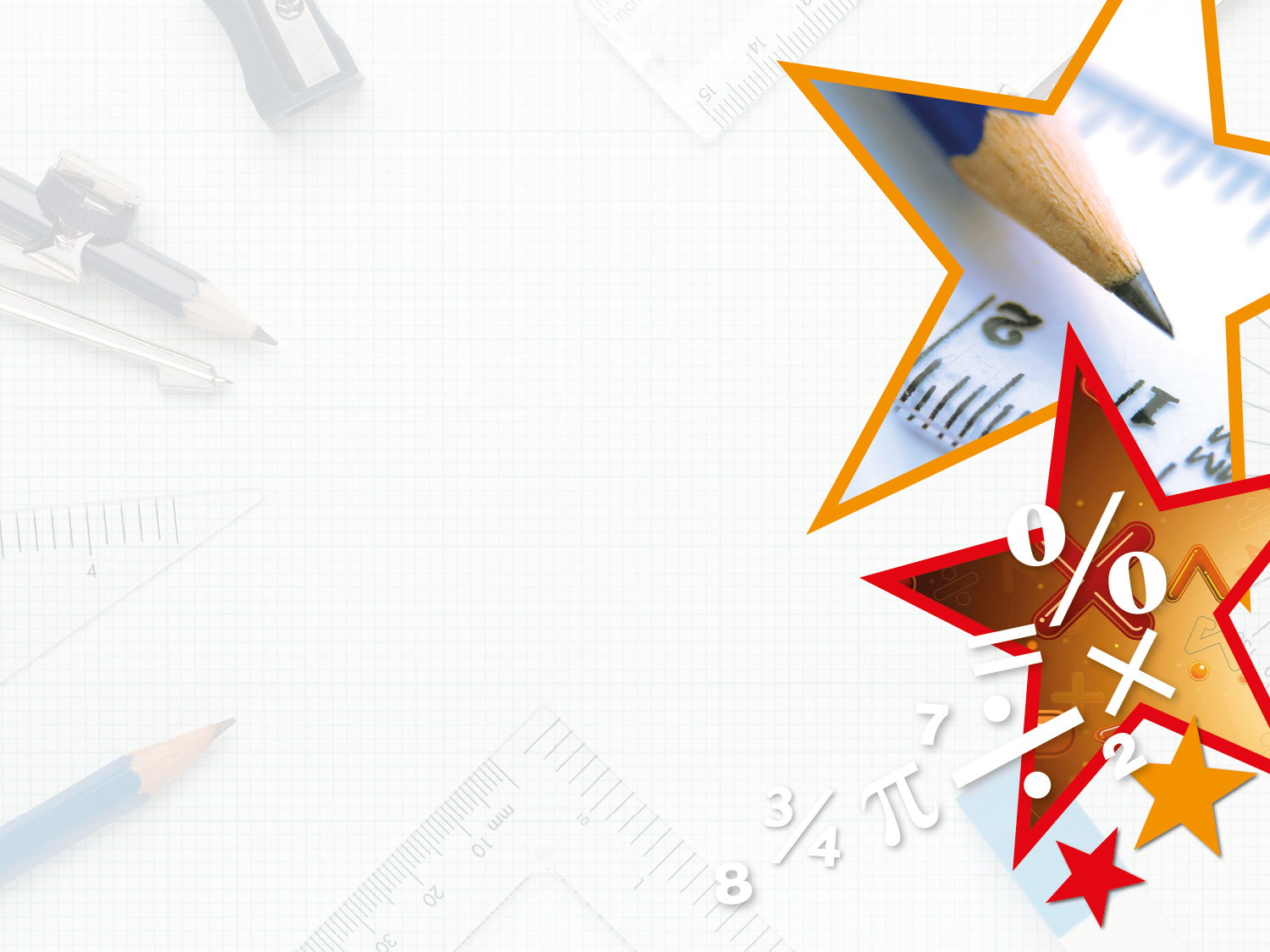 Varied Fluency 2

Circle the function machine that does not show the correct expression.
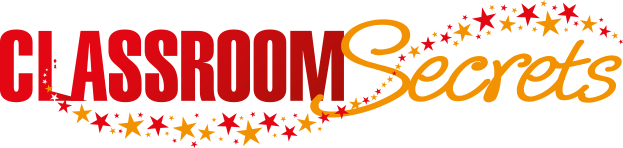 © Classroom Secrets Limited 2020
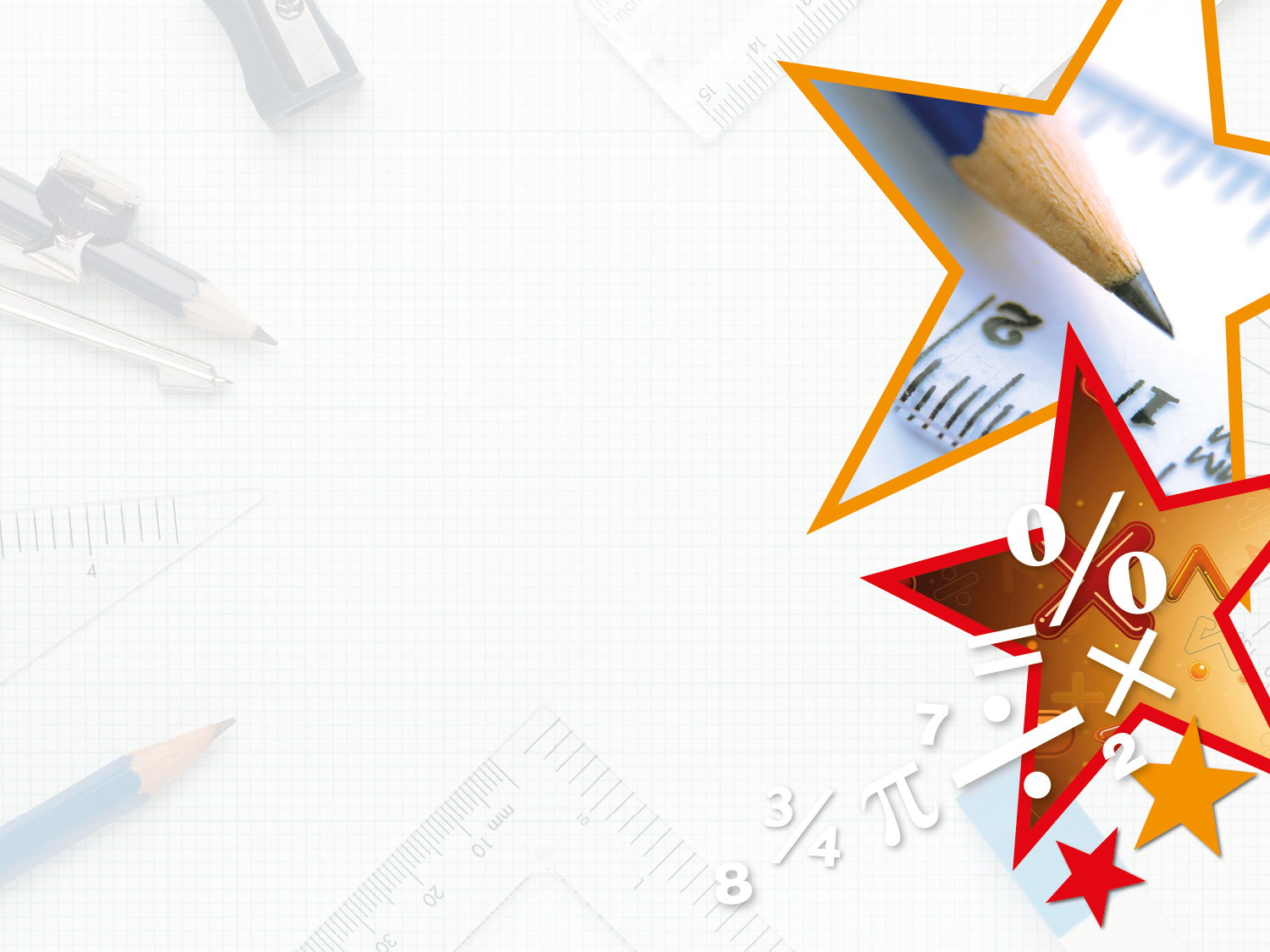 Varied Fluency 3

Find the missing functions.
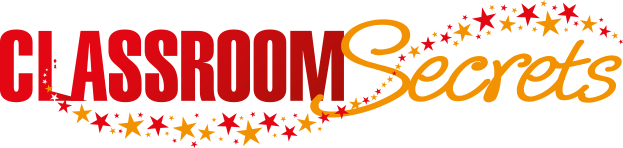 © Classroom Secrets Limited 2020
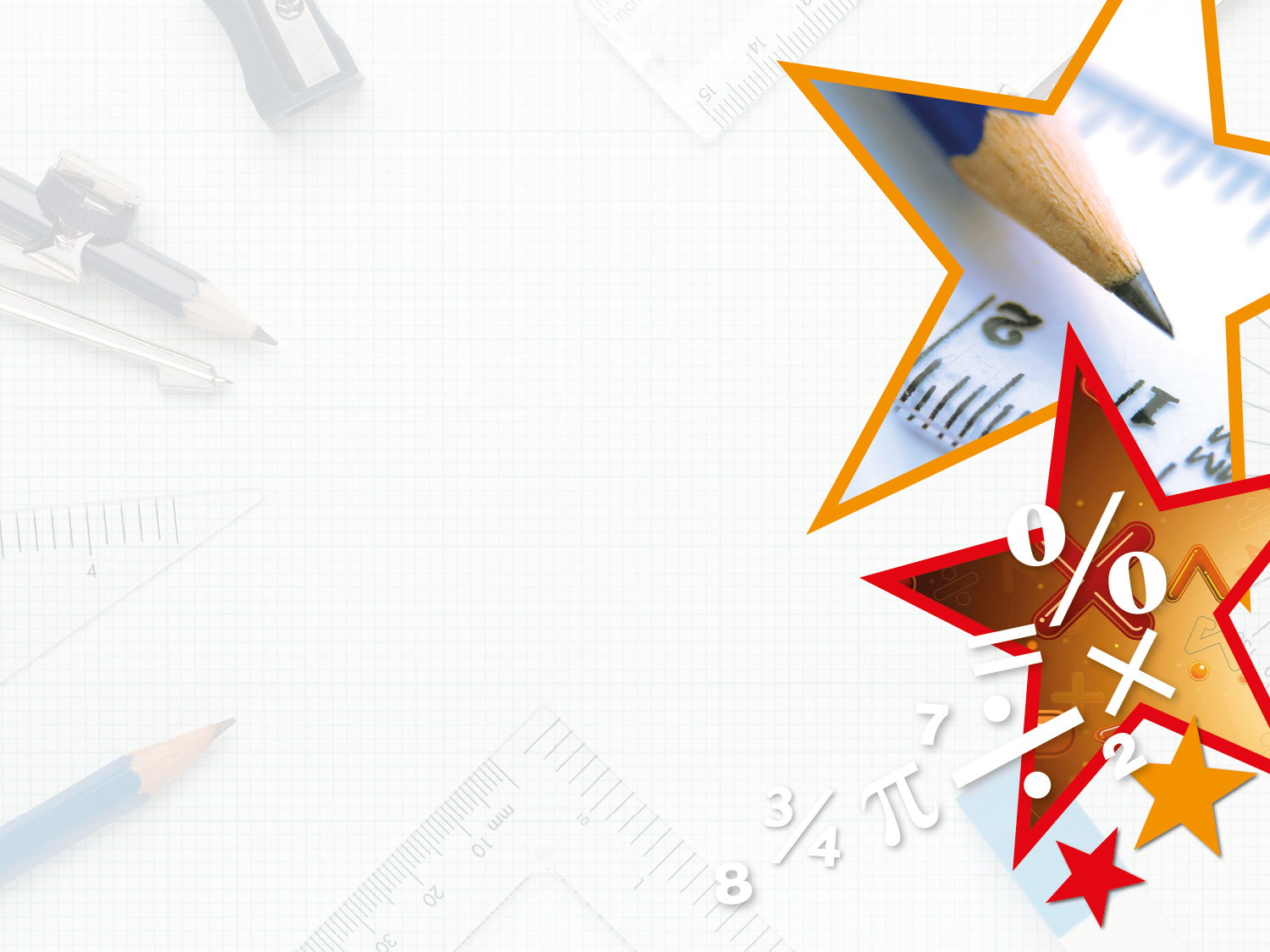 Varied Fluency 3

Find the missing functions.
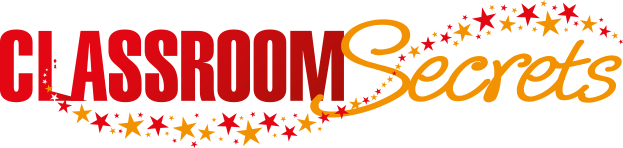 © Classroom Secrets Limited 2020
Now try the Varied Fluency Challenges!
Do questions 1a-4a if you want support to build your confidence.
Do questions 5a-8a if you want a similar challenge to the questions that you have practised.
Do questions 9a – 12a if you want a tougher challenge!

If you want extra practice, look at the ‘b’ challenges that are available for each level of challenge too.
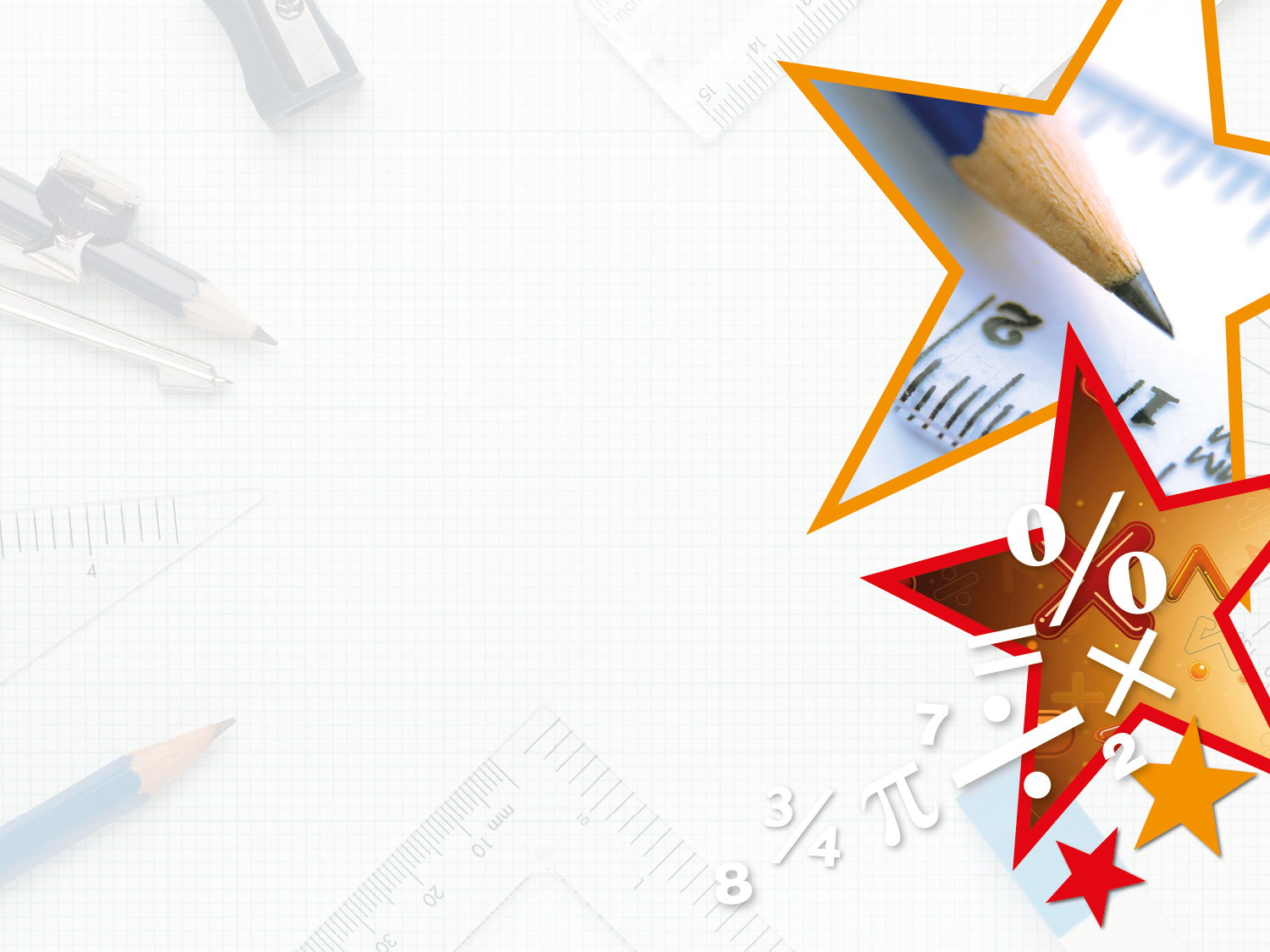 Problem Solving 1

What is the 7th expression in the sequence?
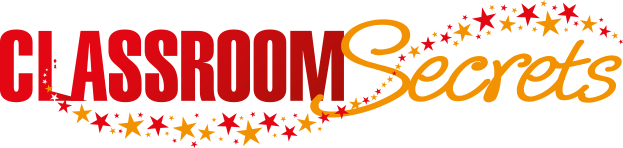 © Classroom Secrets Limited 2020
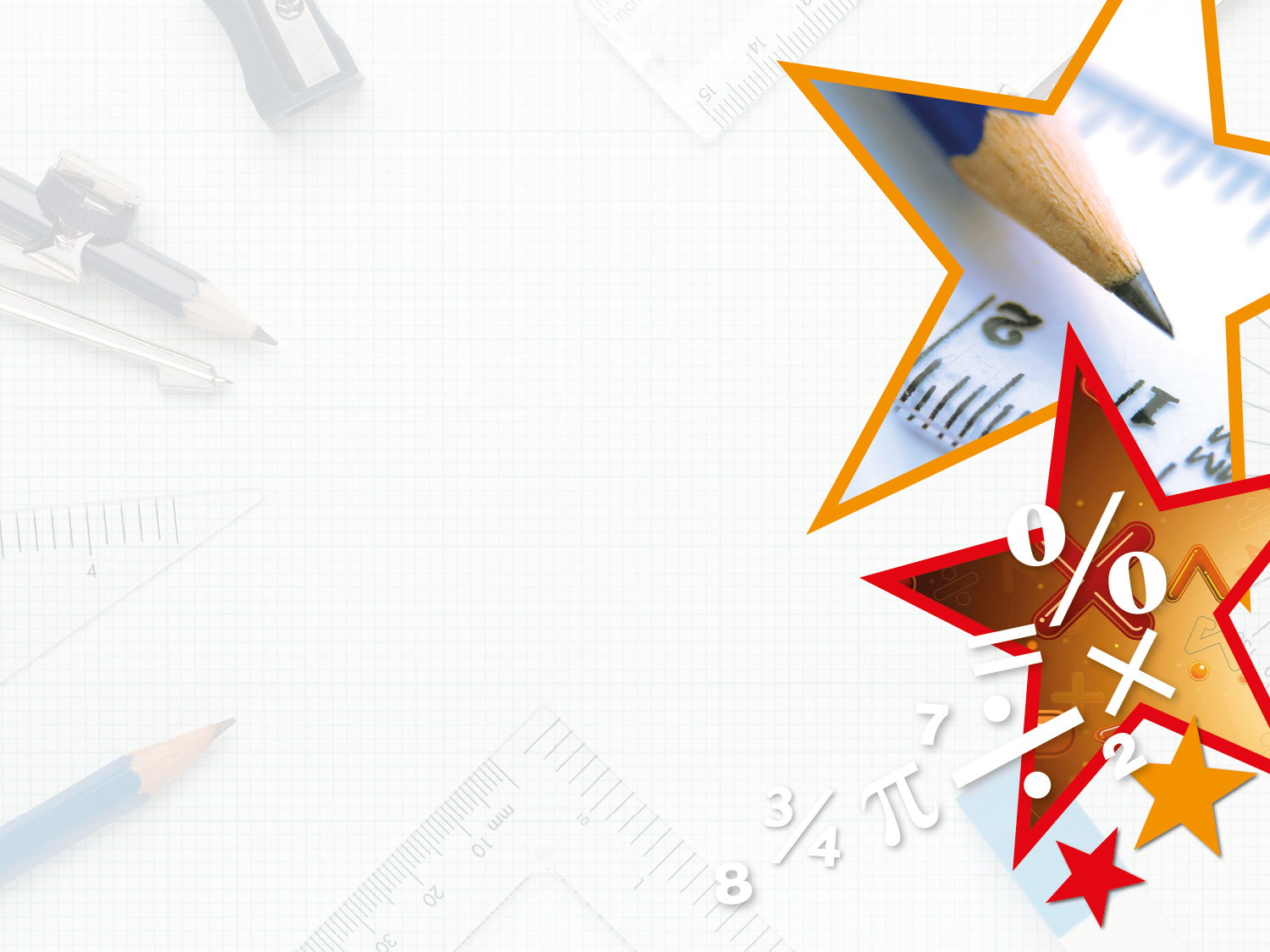 Problem Solving 1

What is the 7th expression in the sequence?











 
The 7th term in the sequence is y + 13
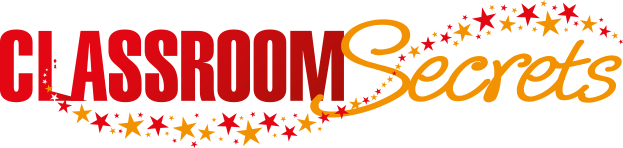 © Classroom Secrets Limited 2020
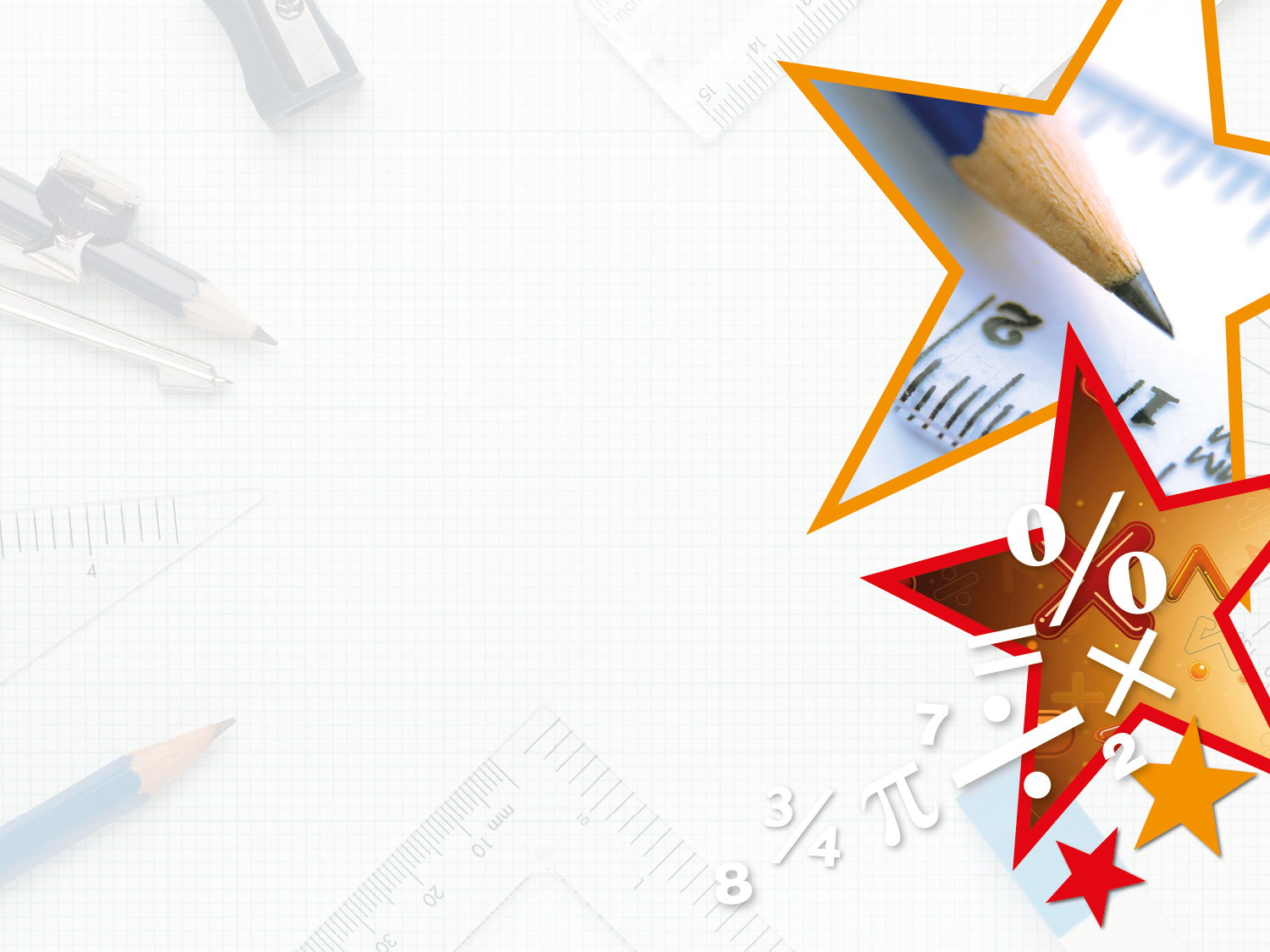 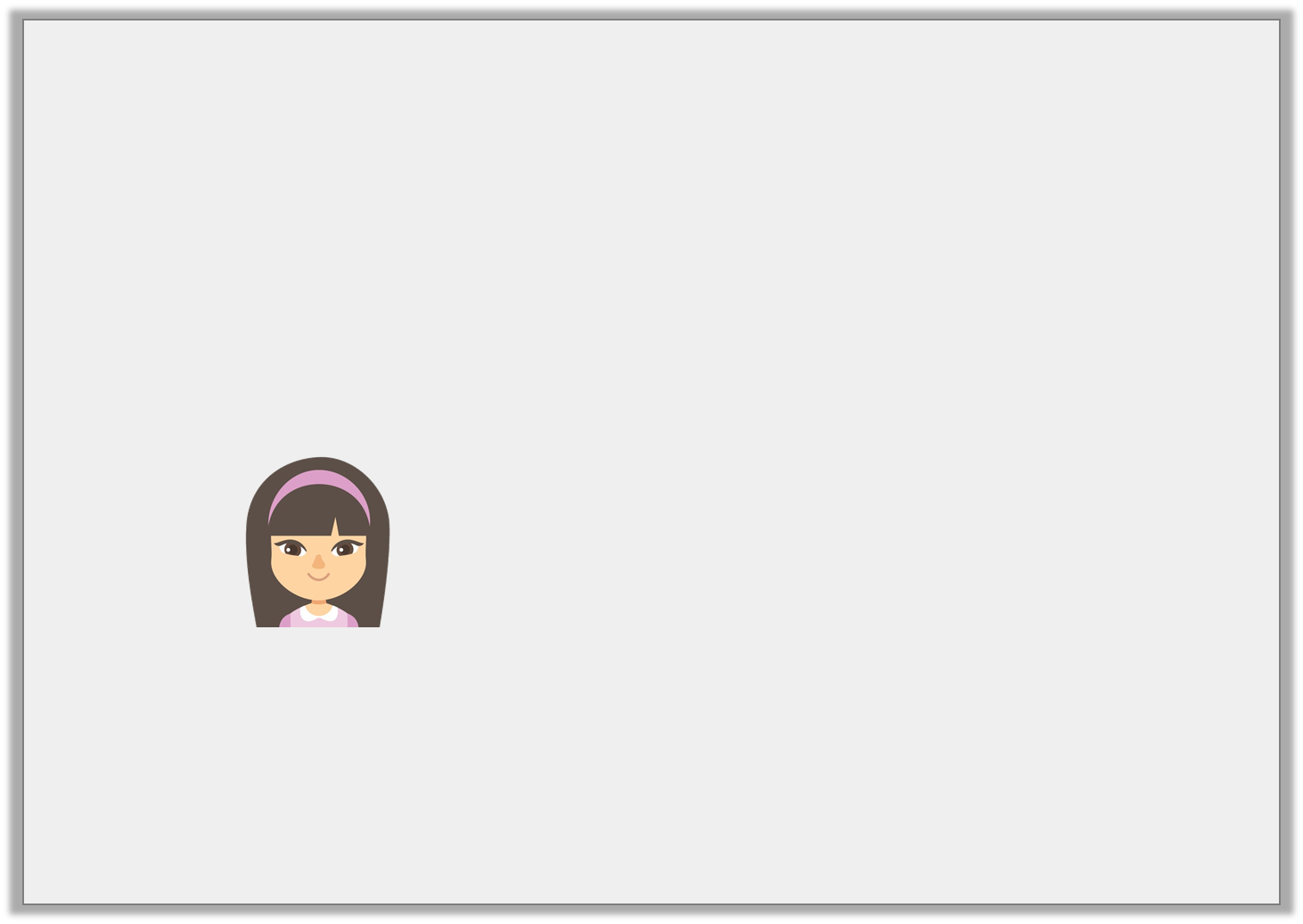 Reasoning 1

Shanice has created a function machine.




She says,







Explain Shanice’s mistake.
The expression formed from this function machine is 9h – 2.
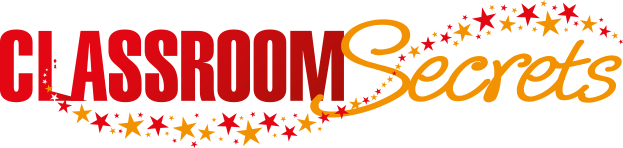 © Classroom Secrets Limited 2020
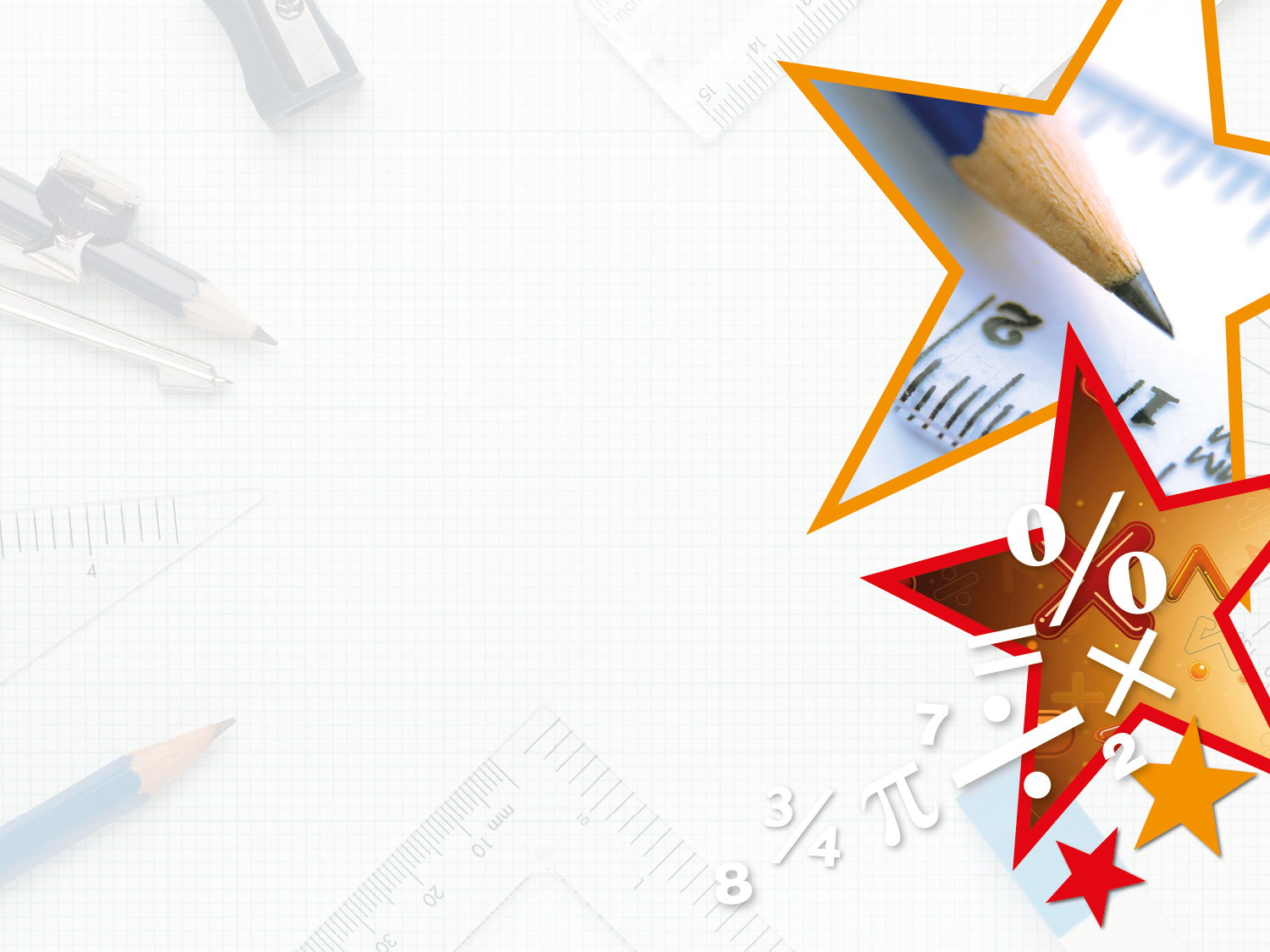 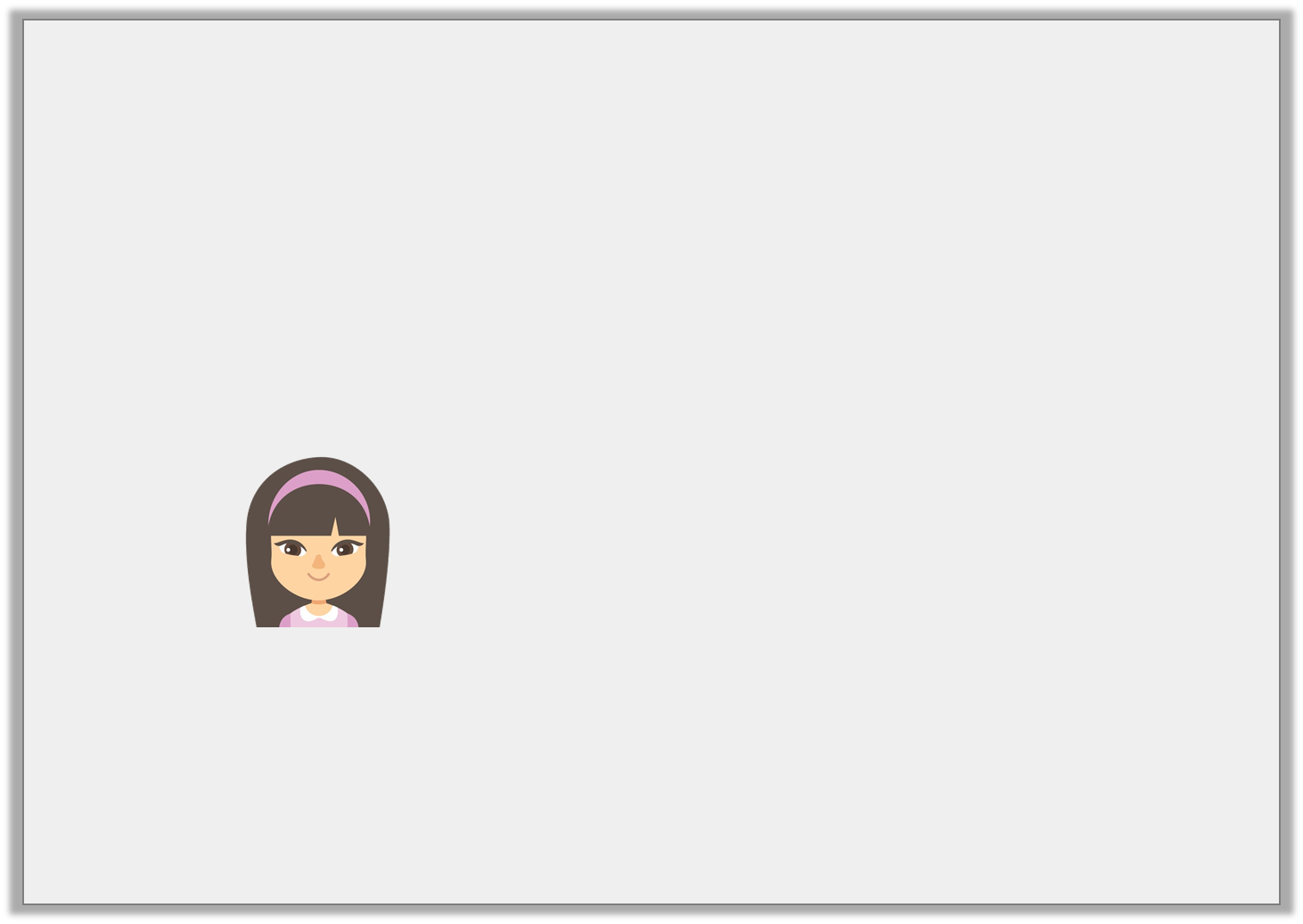 Reasoning 1

Shanice has created a function machine.




She says,







Explain Shanice’s mistake.
Shanice’s mistake is with the operations because…
The expression formed from this function machine is 9h – 2.
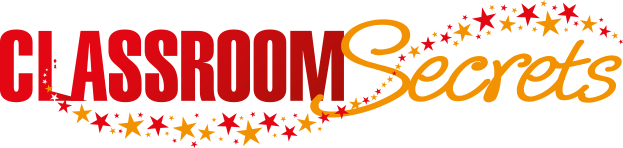 © Classroom Secrets Limited 2020
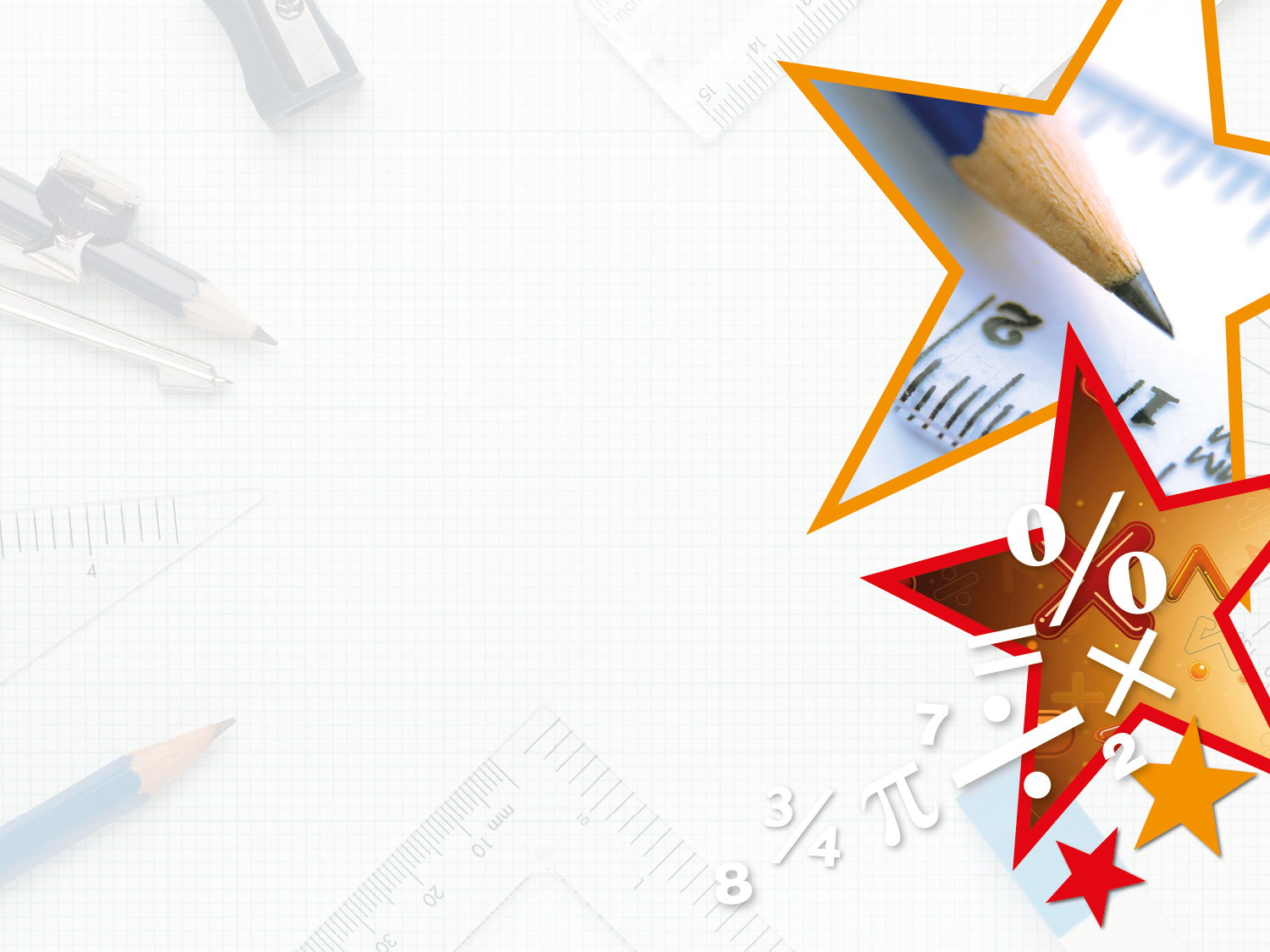 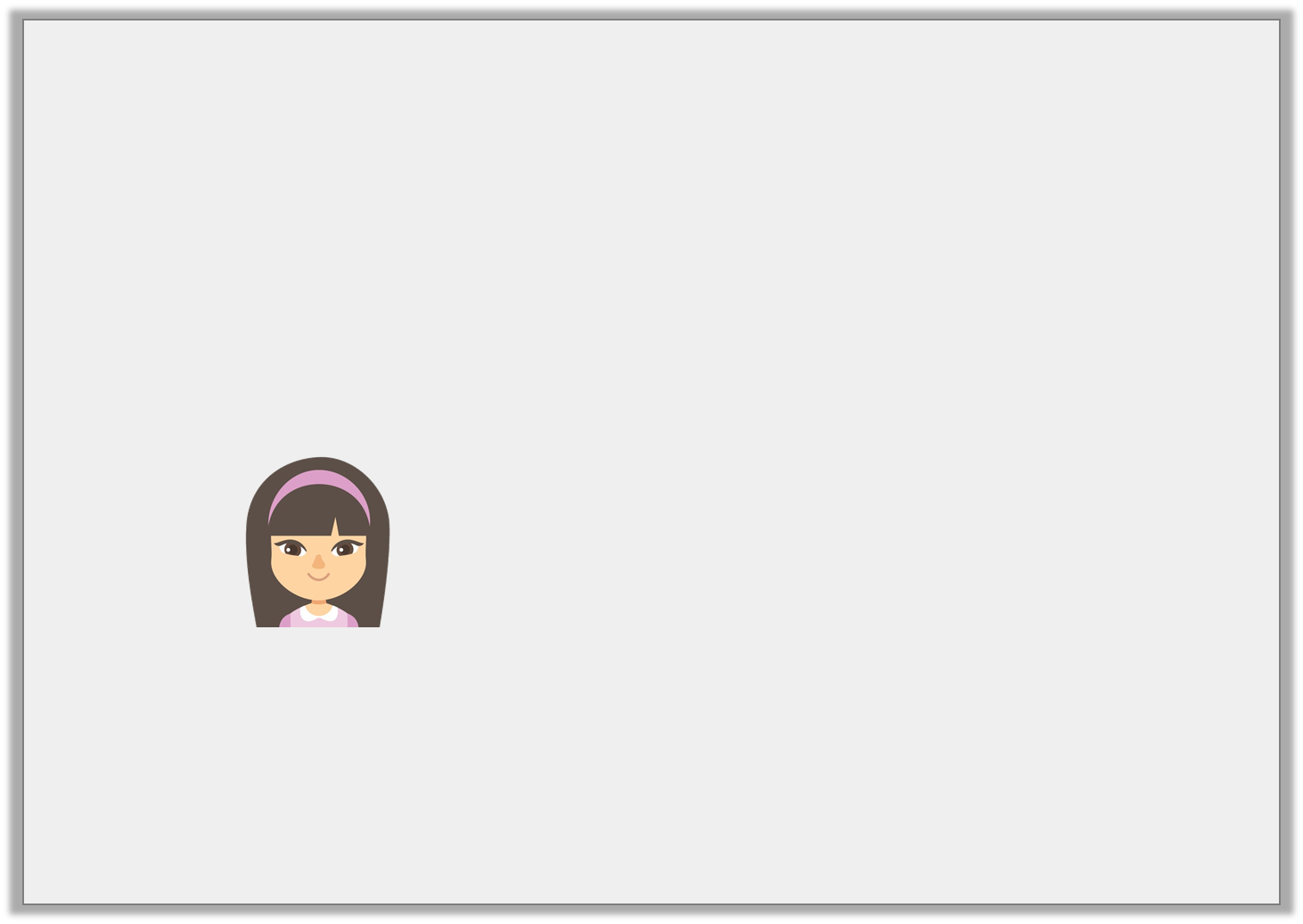 Reasoning 1

Shanice has created a function machine.




She says,







Explain Shanice’s mistake.
Shanice’s mistake is with the operations because she has completed them in the wrong order; she has multiplied by 9 and subtracted 2. Her expression should be h – 9 x 2.
The expression formed from this function machine is 9h – 2.
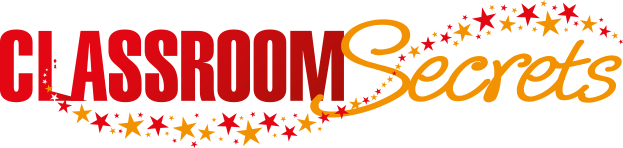 © Classroom Secrets Limited 2020
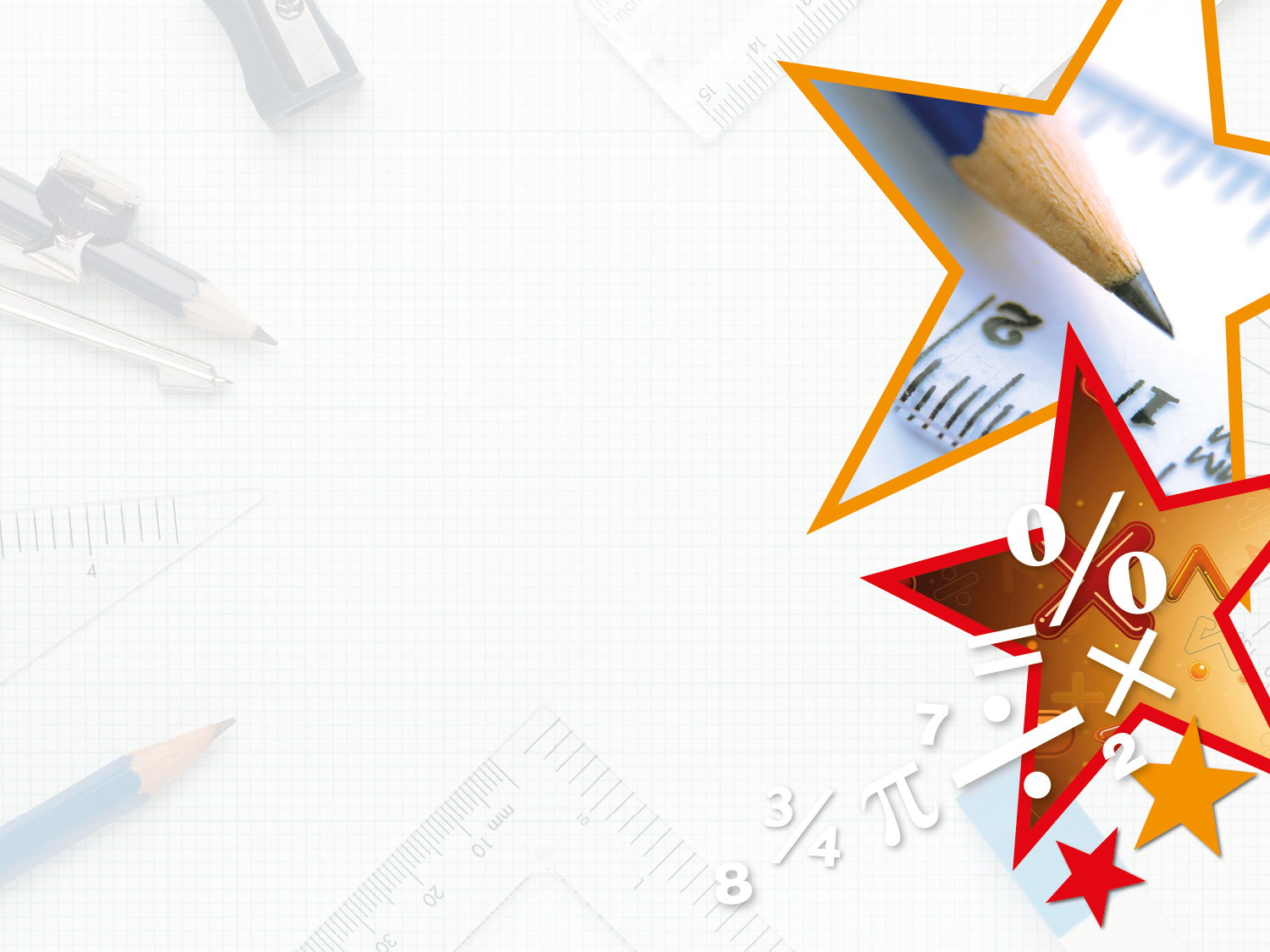 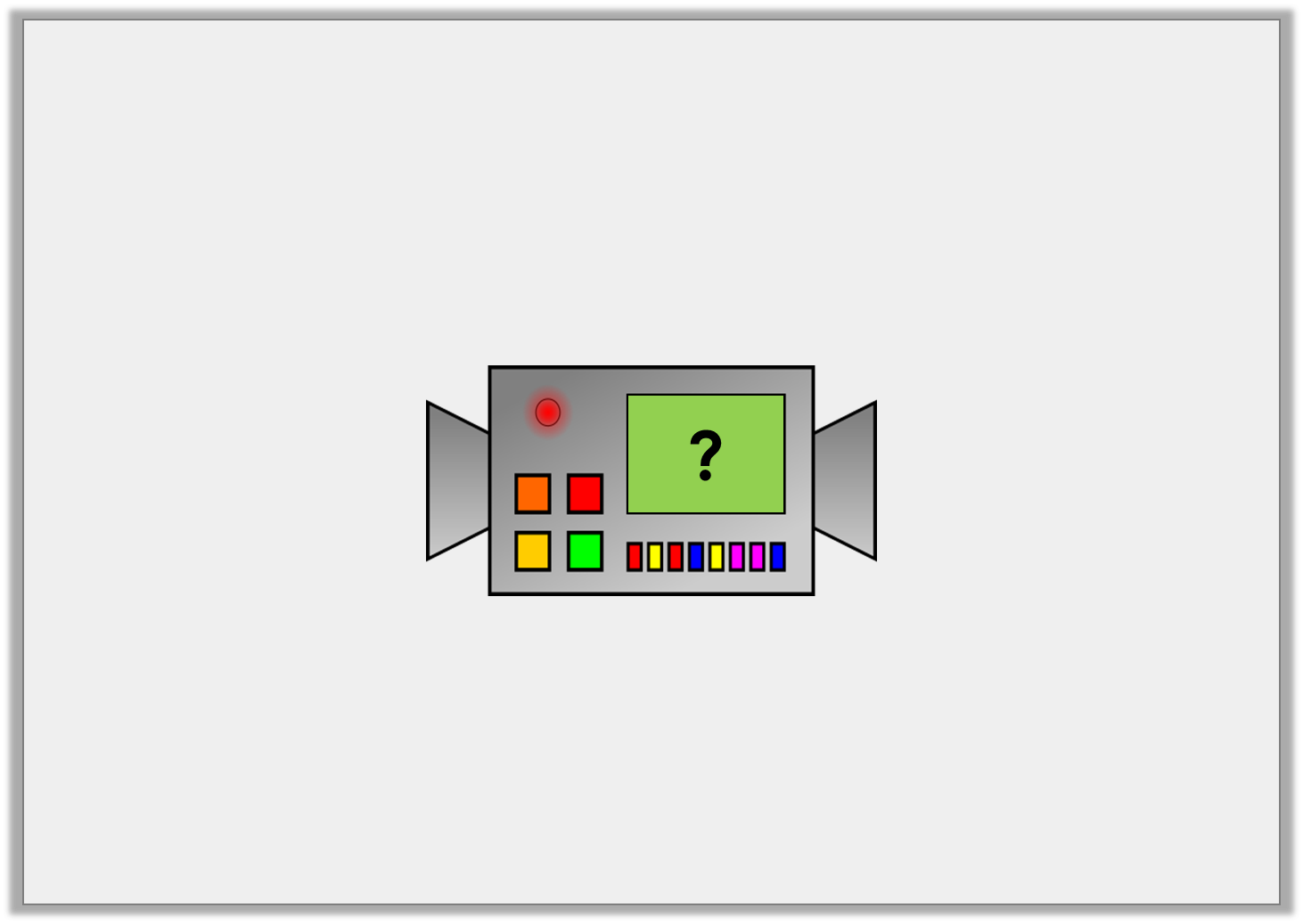 Problem Solving 2

Bear has put some terms into a function machine. 
What is the output if the input is 25?

 Inputs:                      Function:                     Outputs:
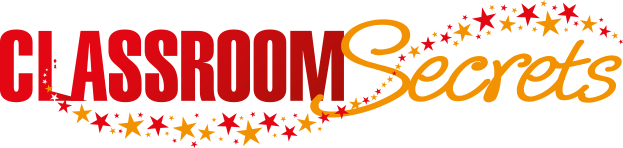 © Classroom Secrets Limited 2020
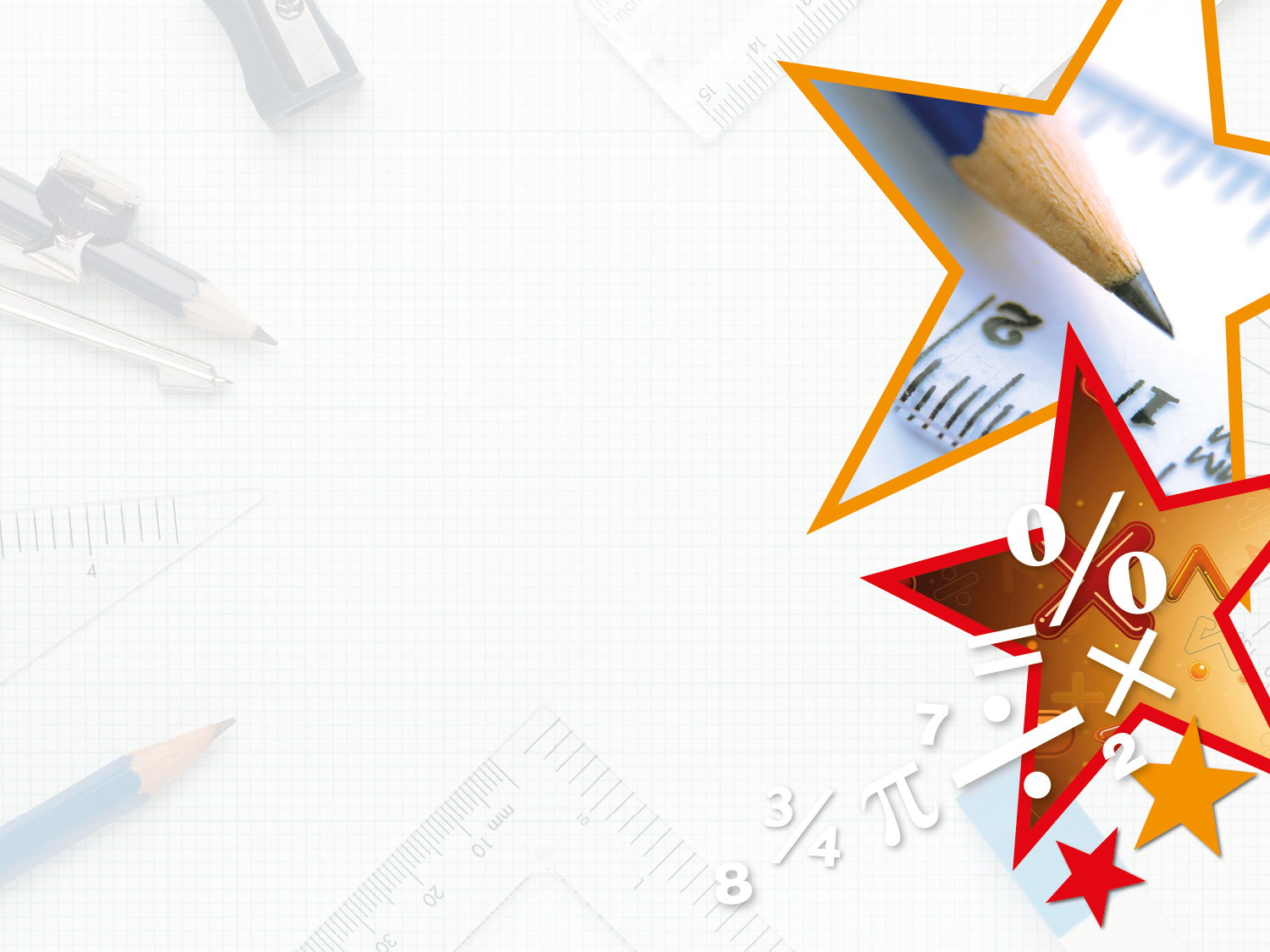 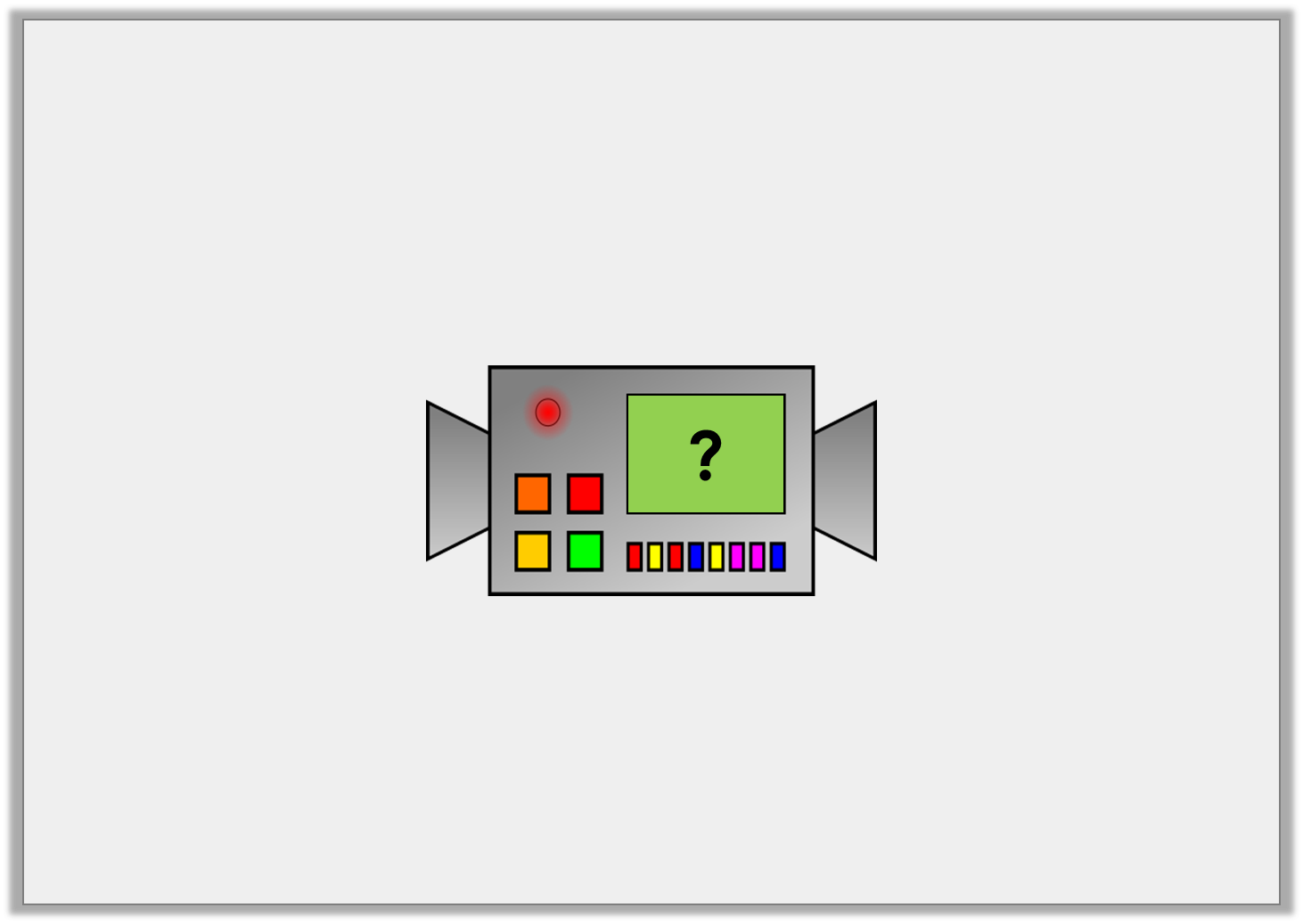 Problem Solving 2

Bear has put some terms into a function machine. 
What is the output if the input is 25?

 Inputs:                      Function:                     Outputs:










The function is ÷ 5 so the output would be 5.
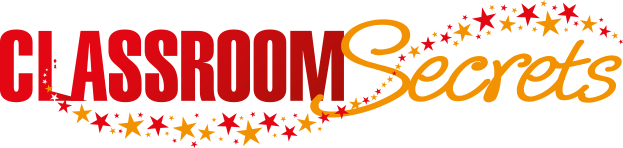 © Classroom Secrets Limited 2020
Now try the Reasoning and Problem Solving Challenges!
Do questions 1a-3a if you want support to build your confidence.
Do questions 4a-6a if you want a similar challenge to the questions that you have practised.
Do questions 7a – 9a if you want a tougher challenge!

If you want extra practice, look at the ‘b’ challenges that are available for each level of challenge too.